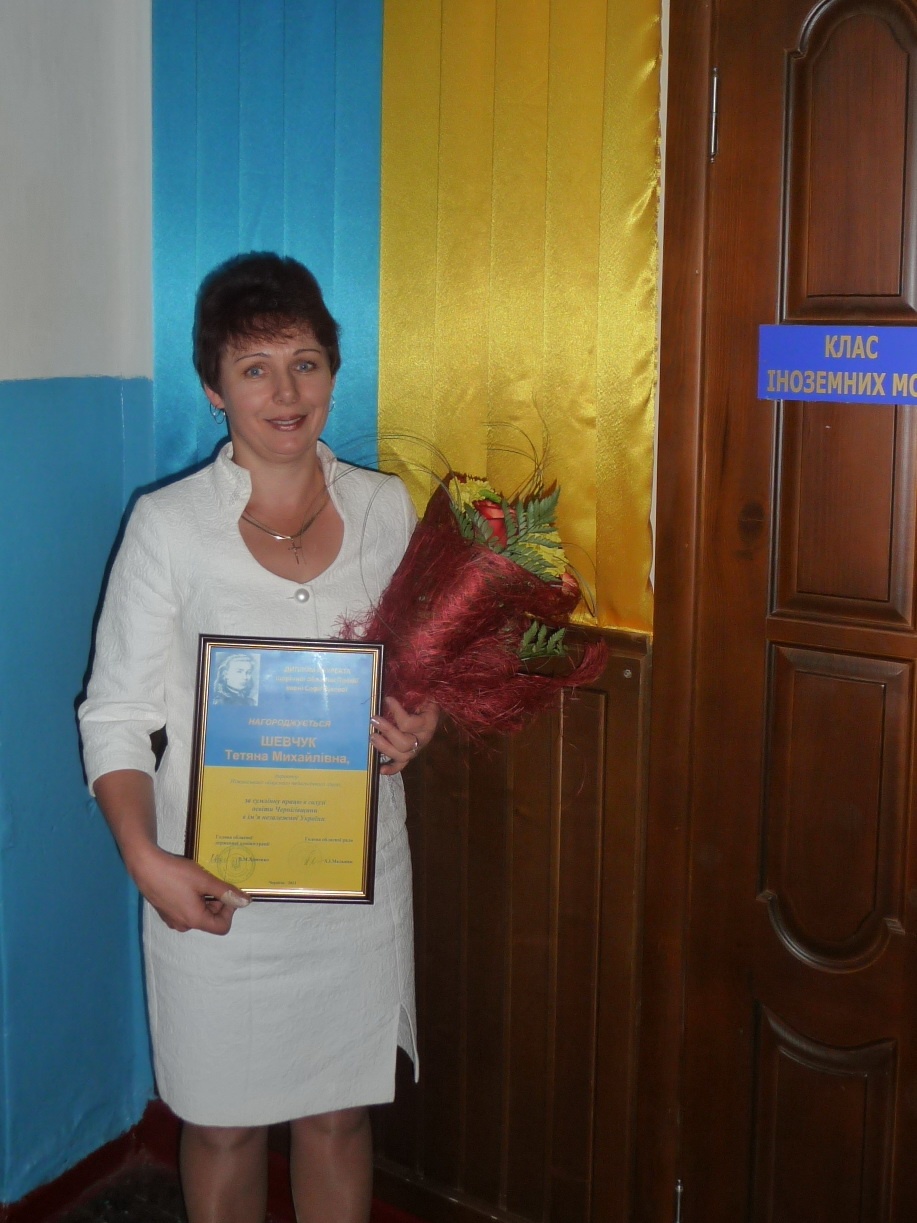 ШЕВЧУК ТЕТЯНА МИХАЙЛІВНА директор Ніжинського обласного педагогічного ліцею Чернігівської обласної ради
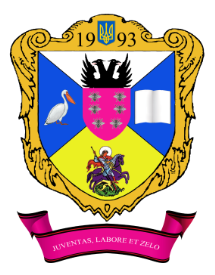 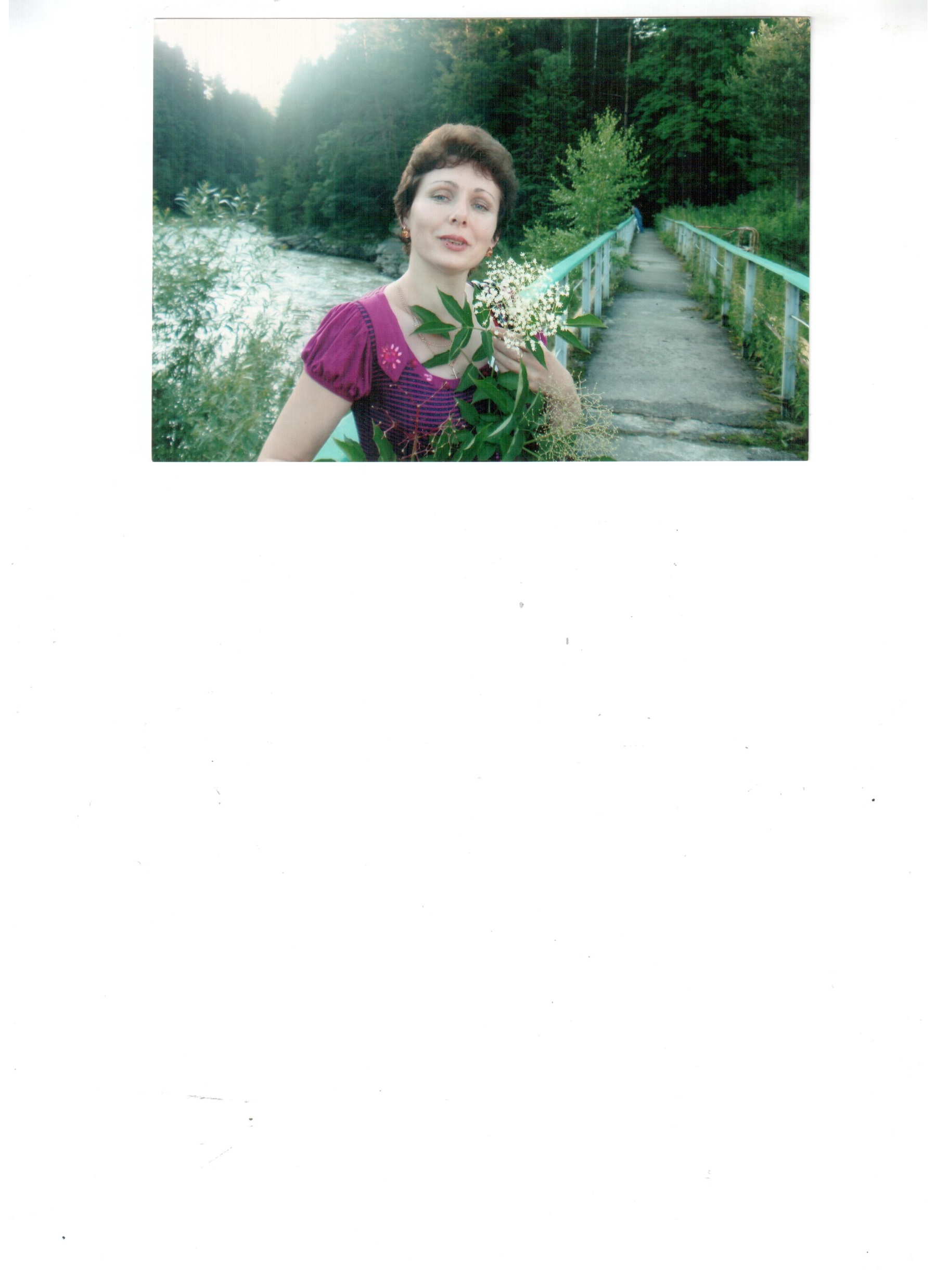 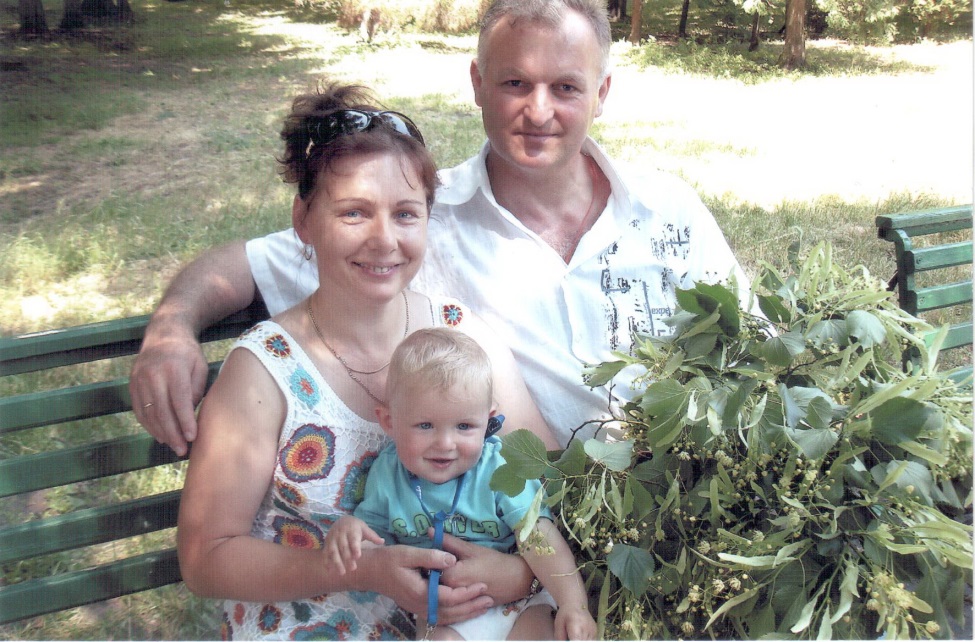 жінка
мати
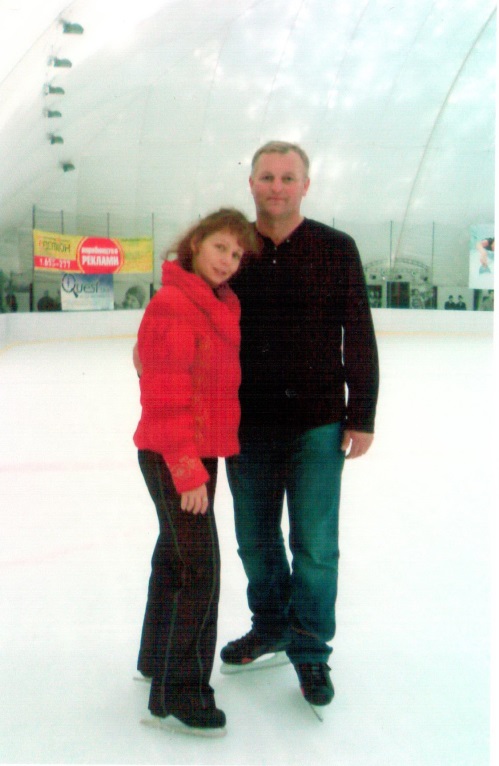 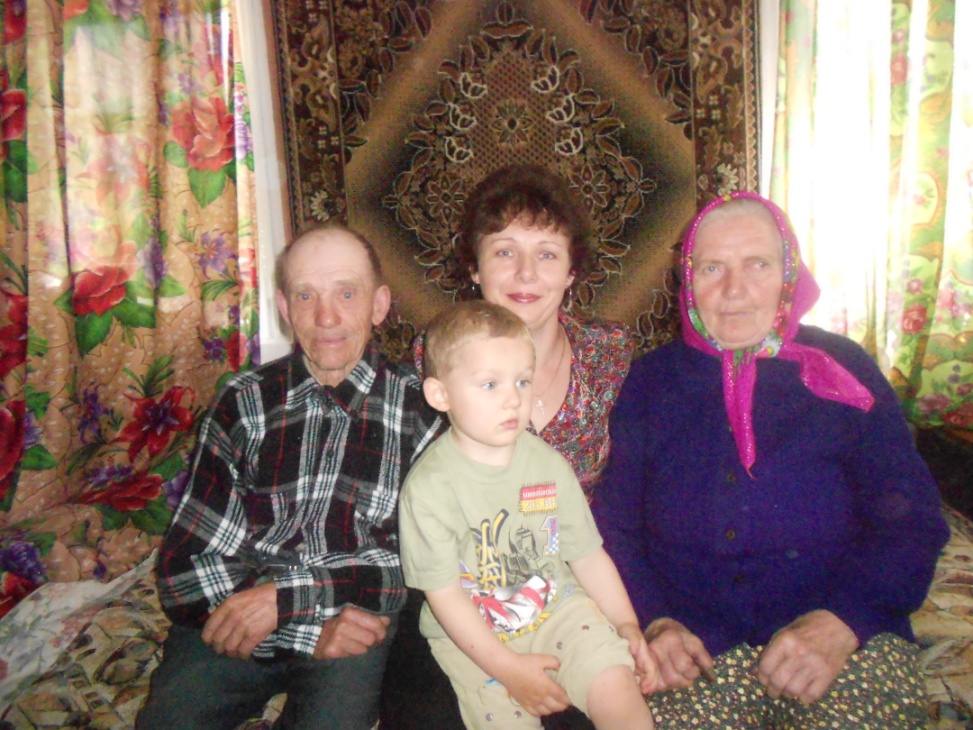 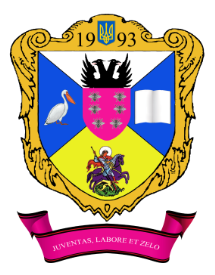 донька
дружина
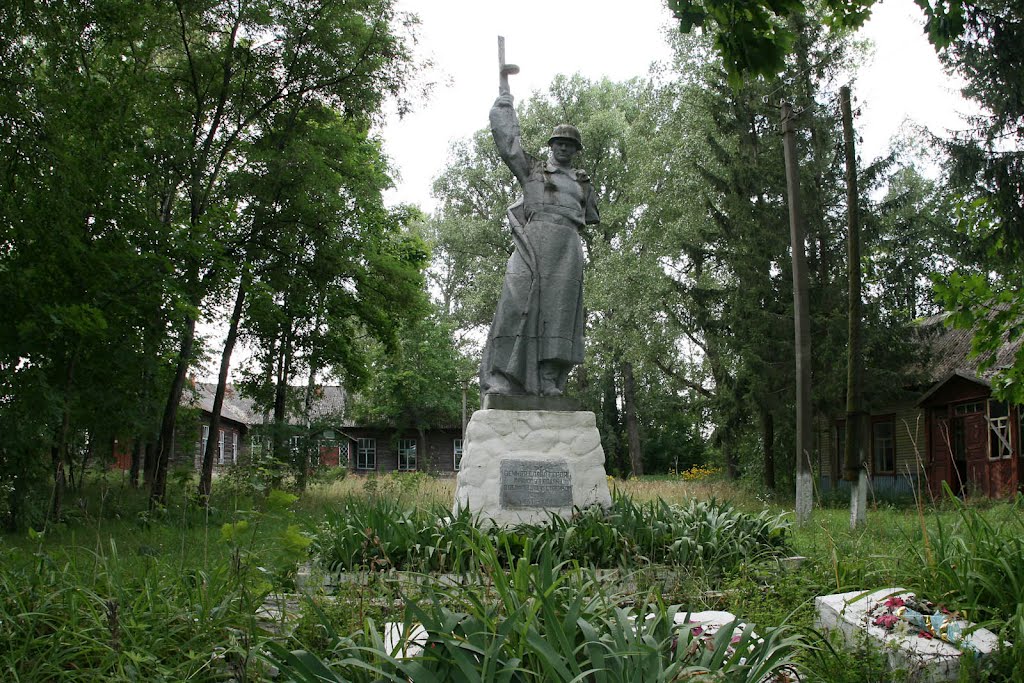 Гута-Студенецька
Щорського району
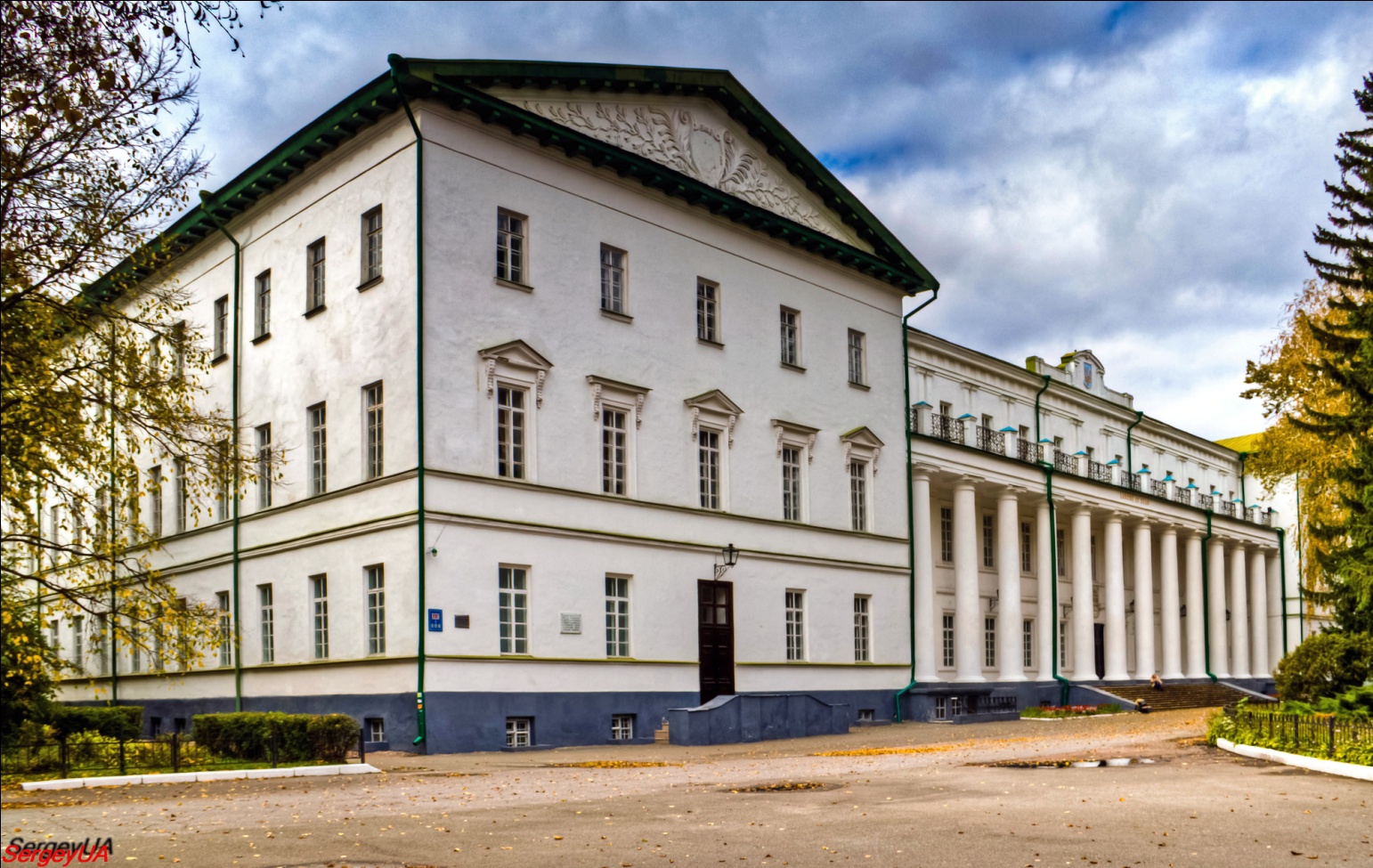 Ніжинський обласний
 педагогічний ліцей
 Чернігівської обласної ради
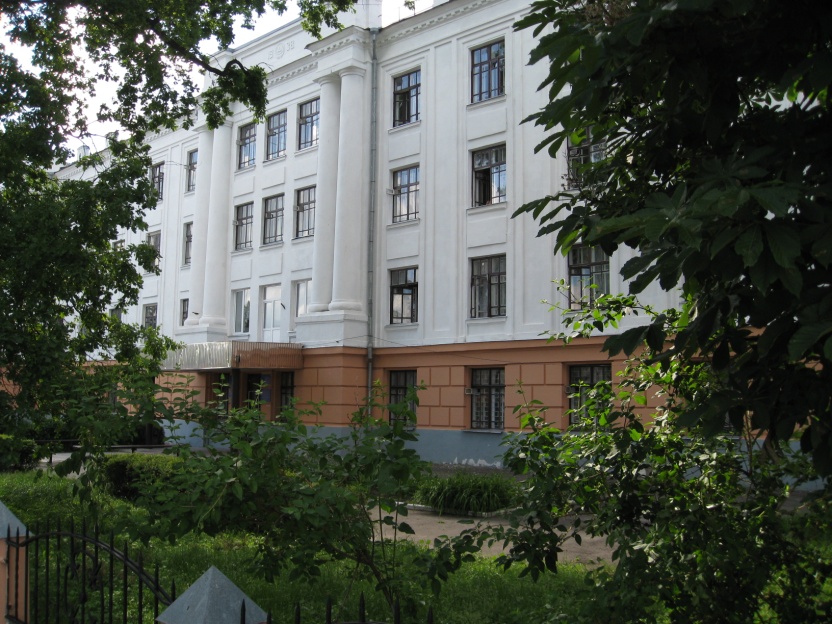 Ніжинський державний педагогічний інститут
 ім. М.В. Гоголя
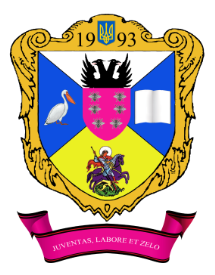 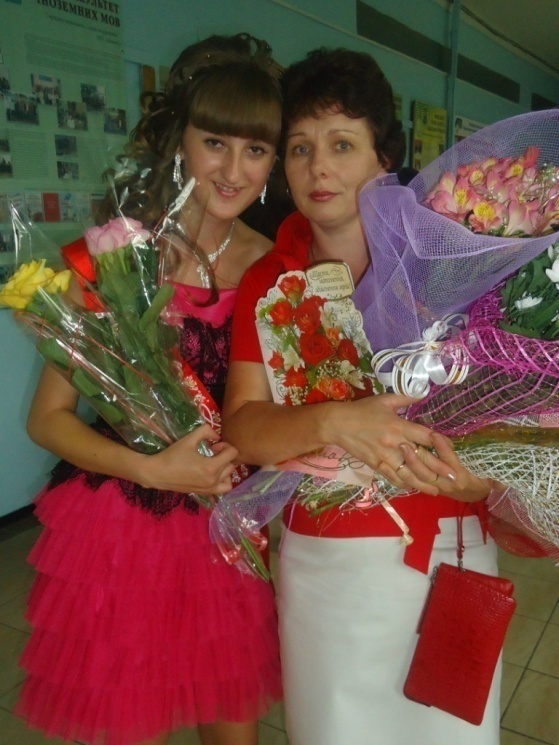 Учитель 
світової літератури
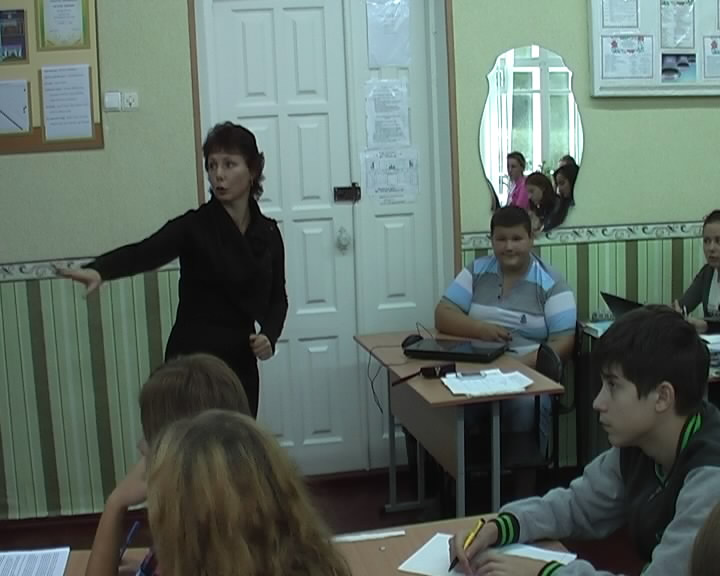 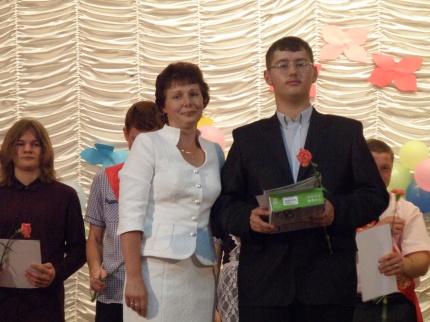 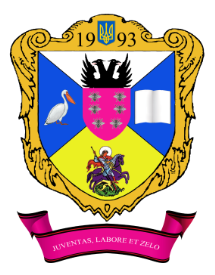 Мій колектив
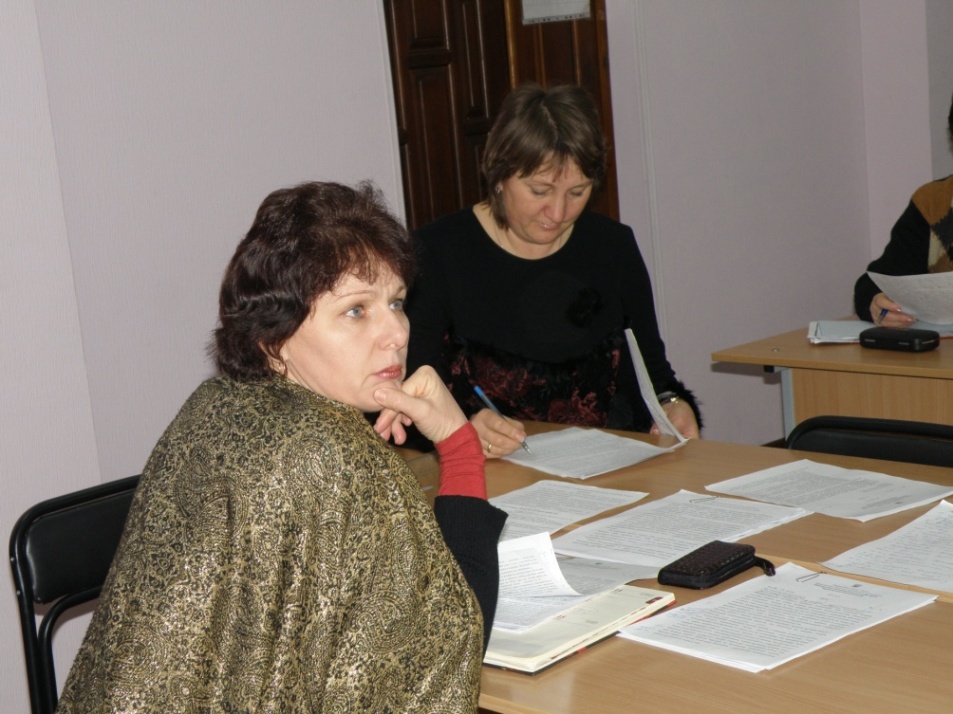 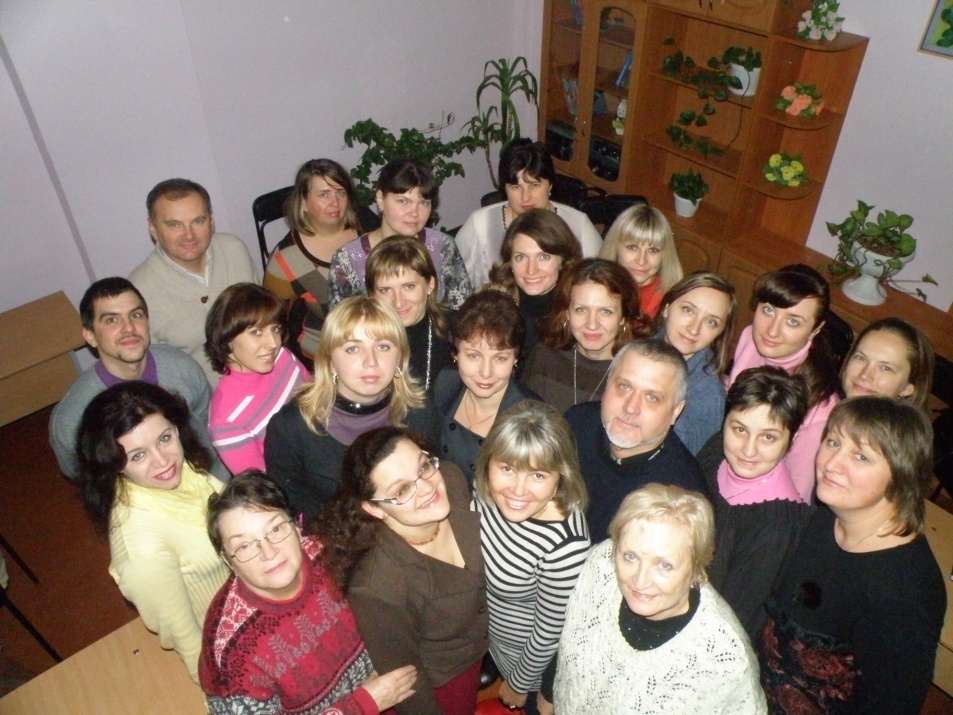 Педрада
Нарада при директорові
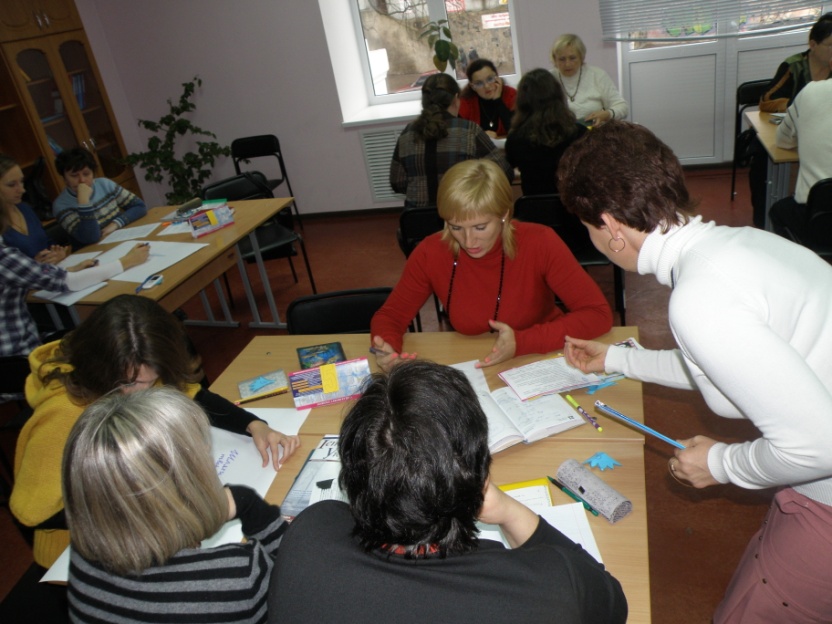 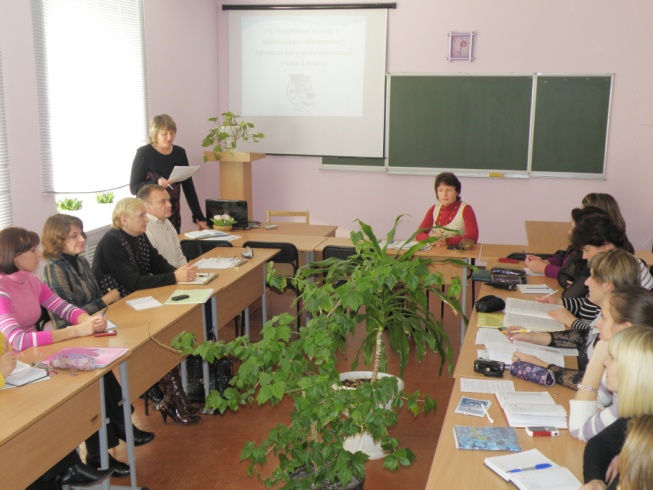 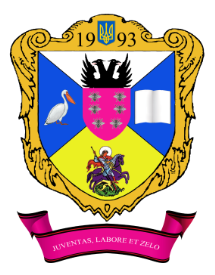 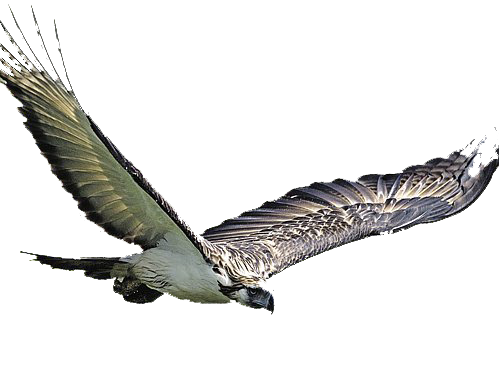 Мої заступники – мої крила
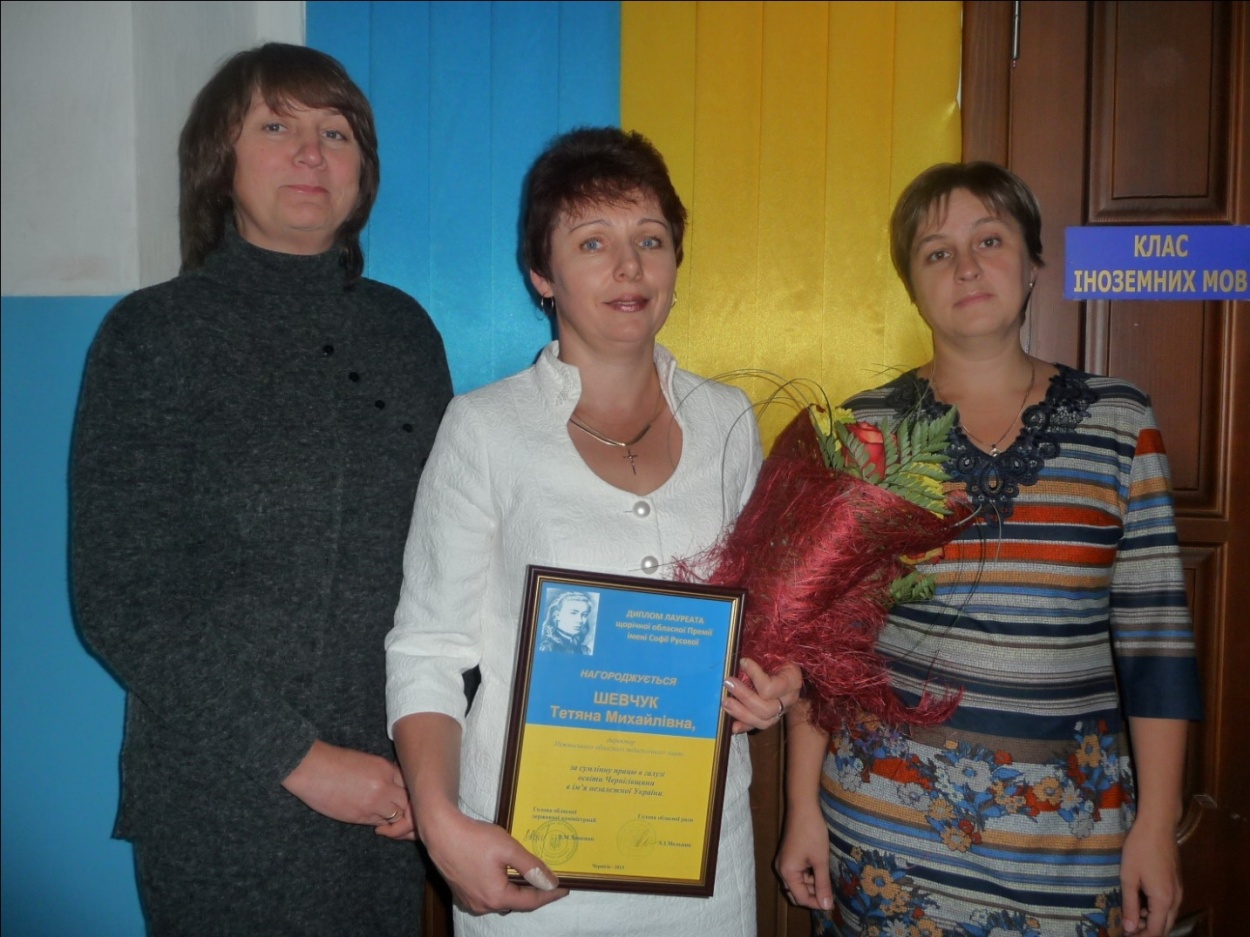 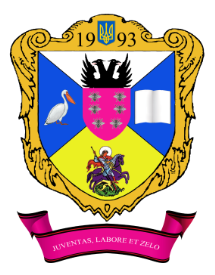 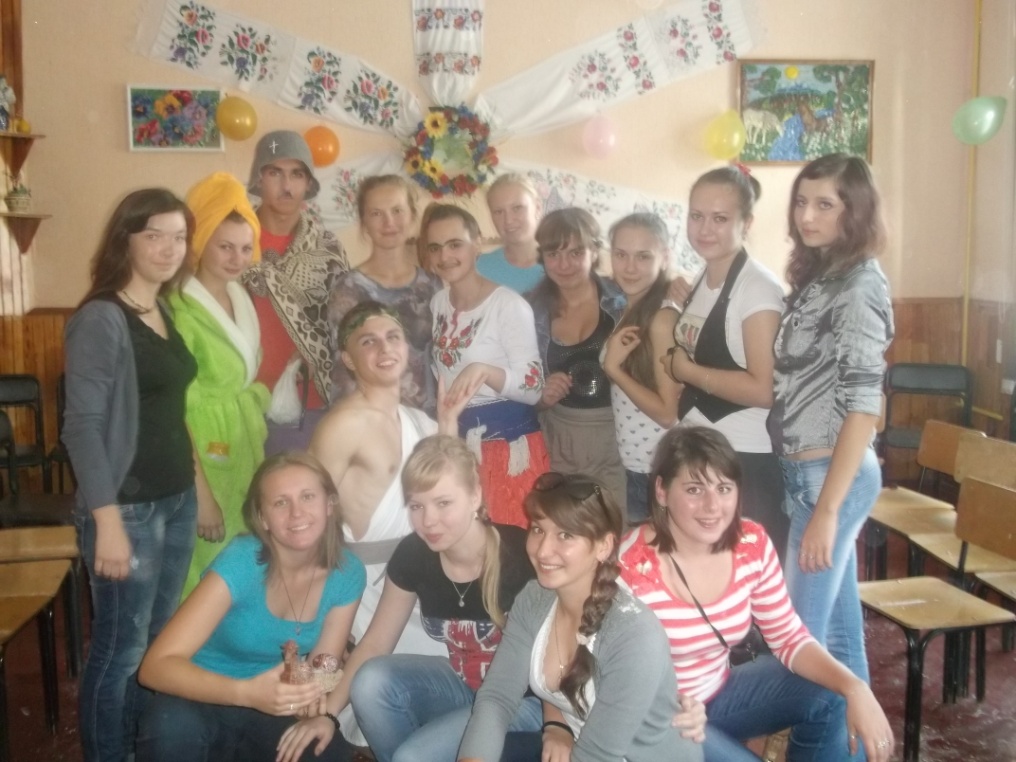 Мої учні
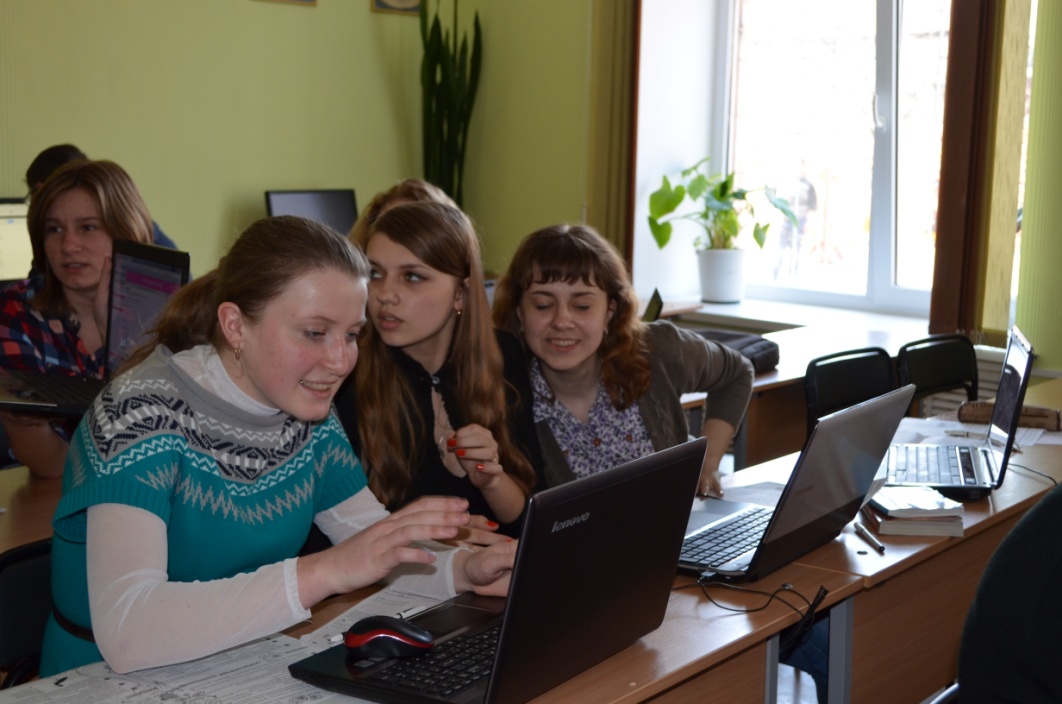 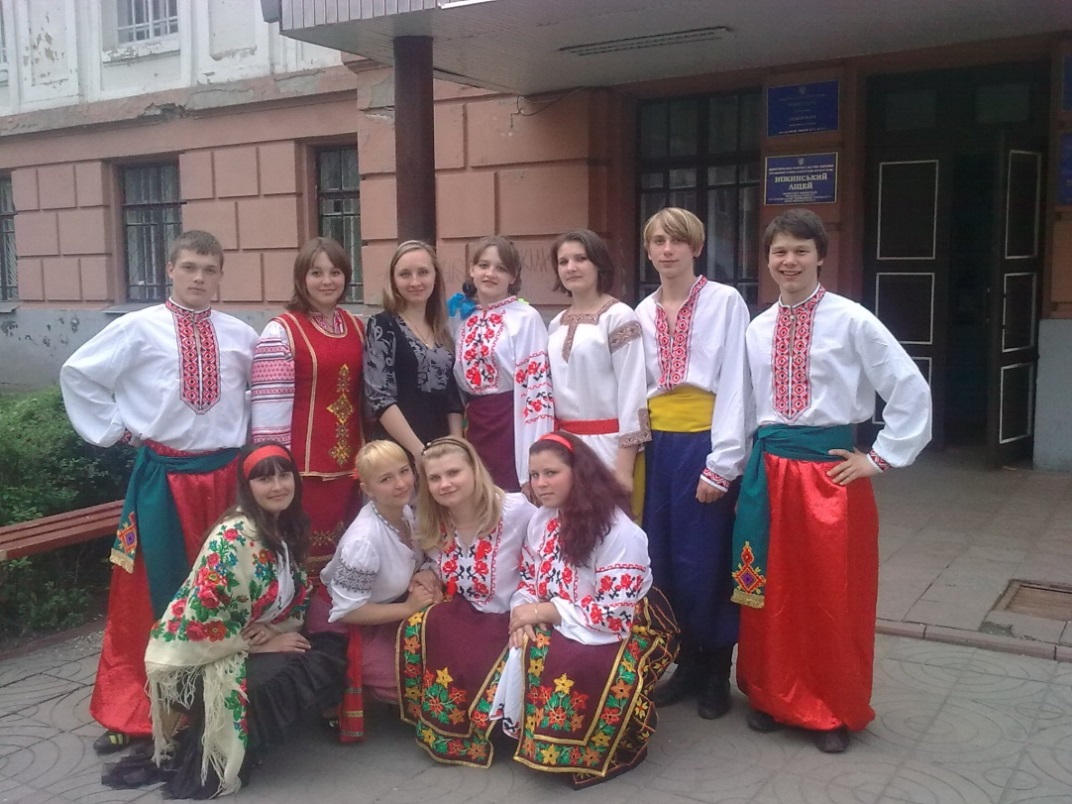 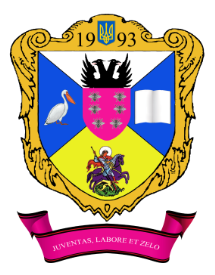 Навчальні аудиторії
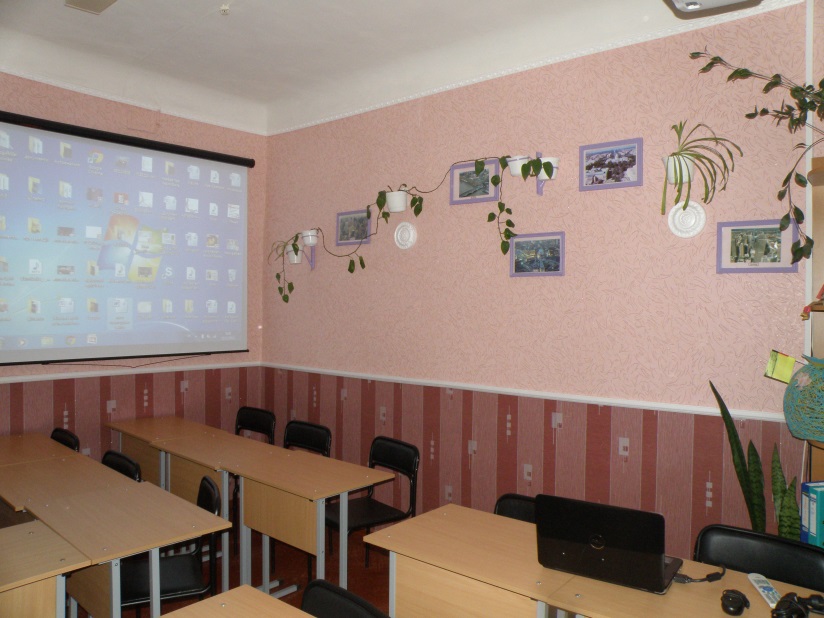 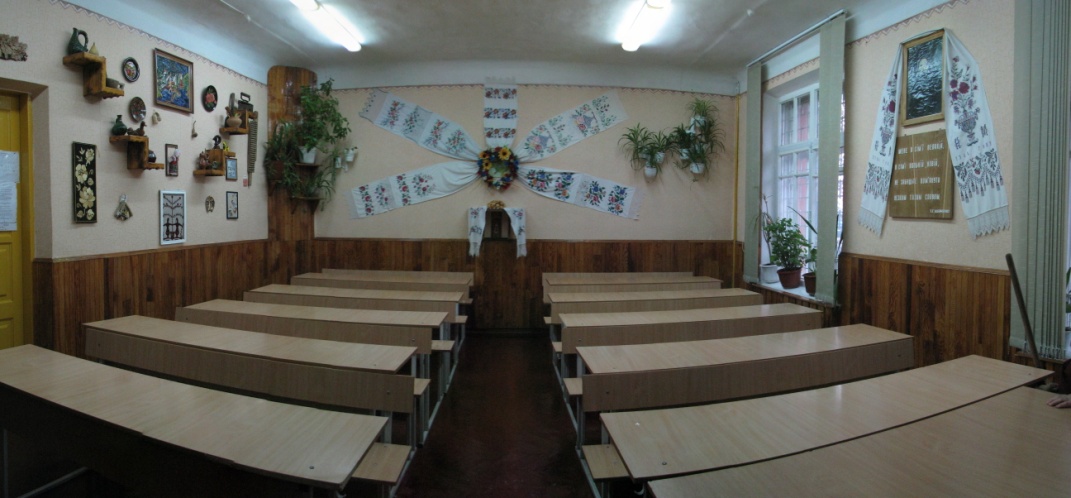 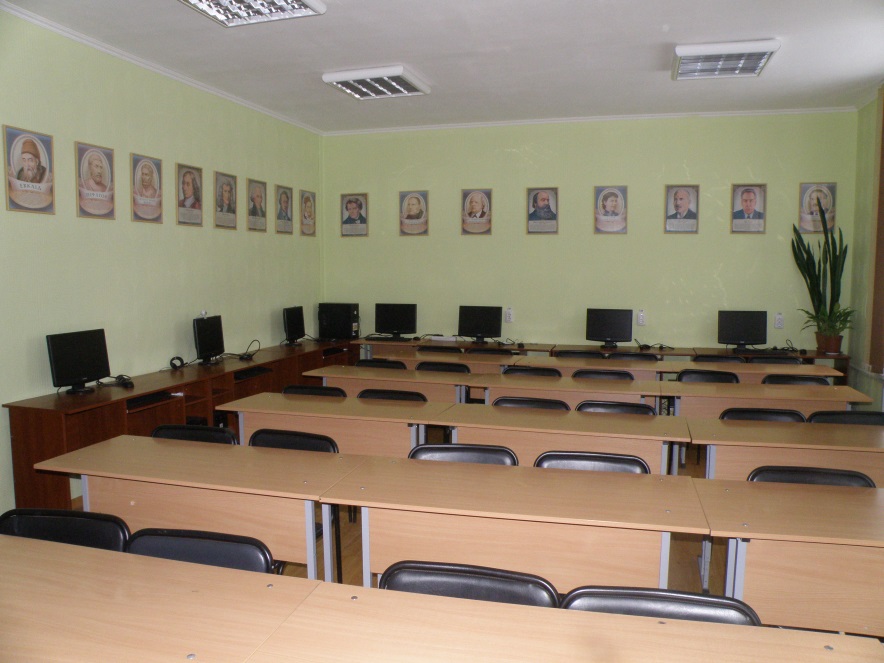 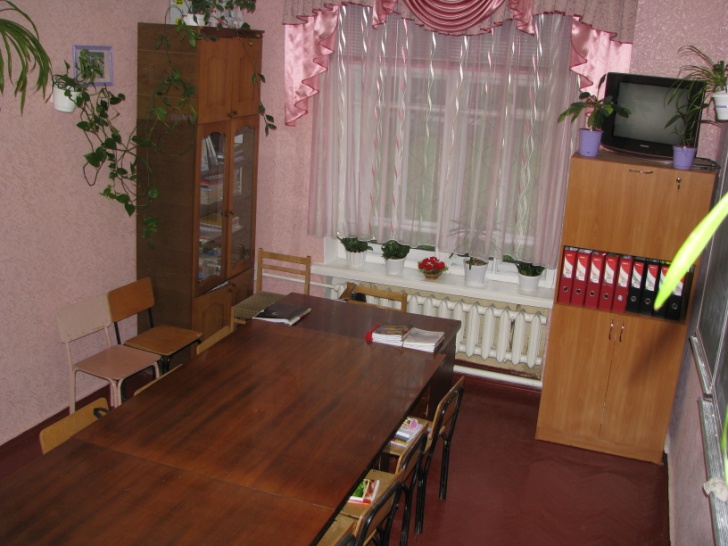 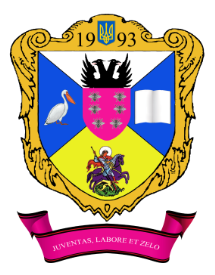 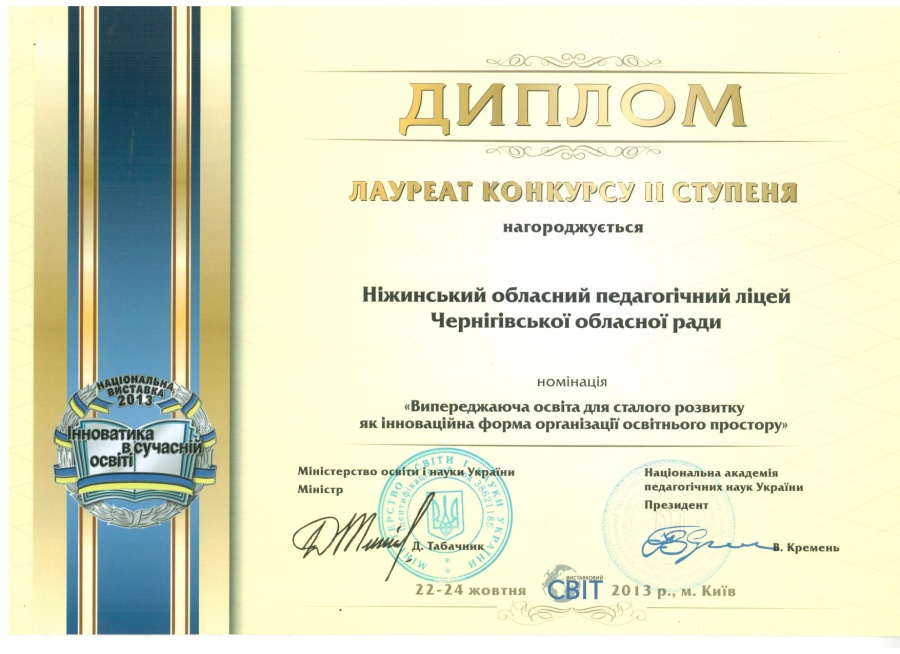 Нагороди
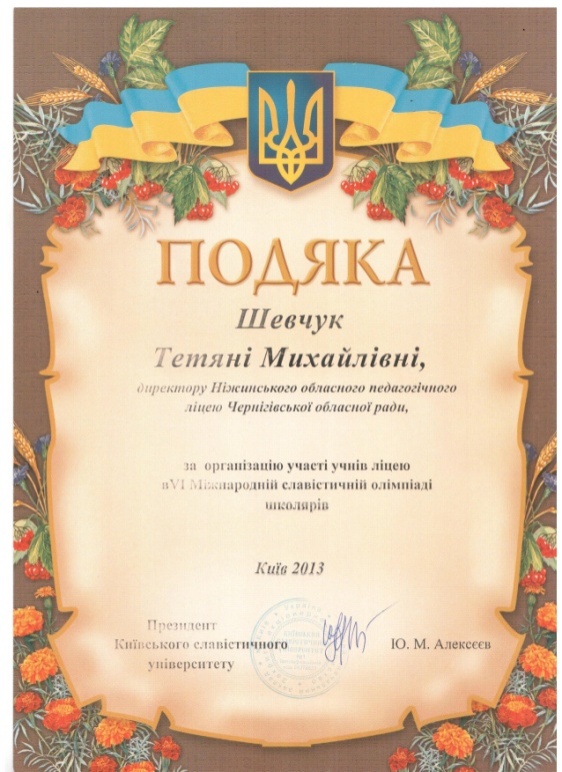 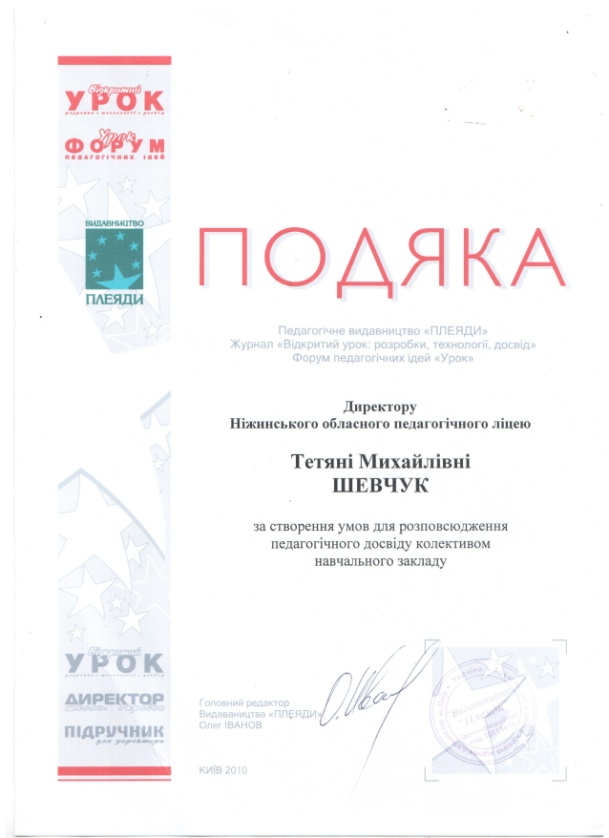 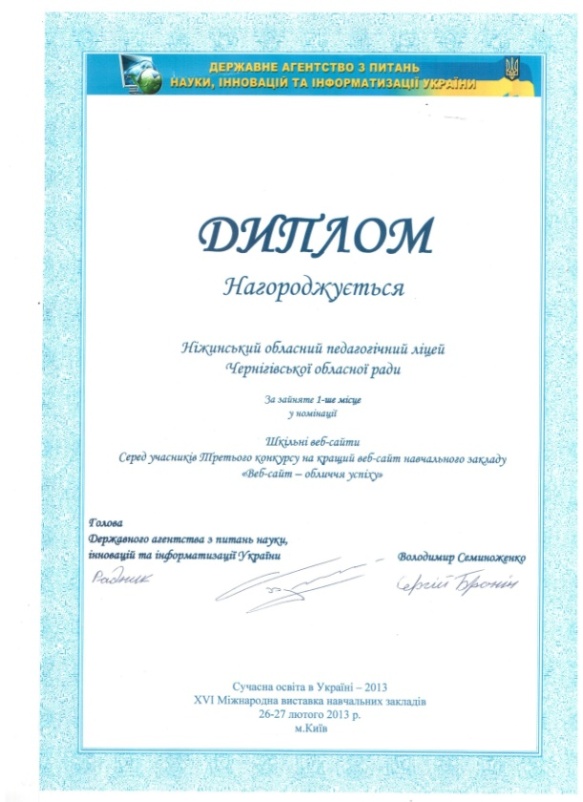 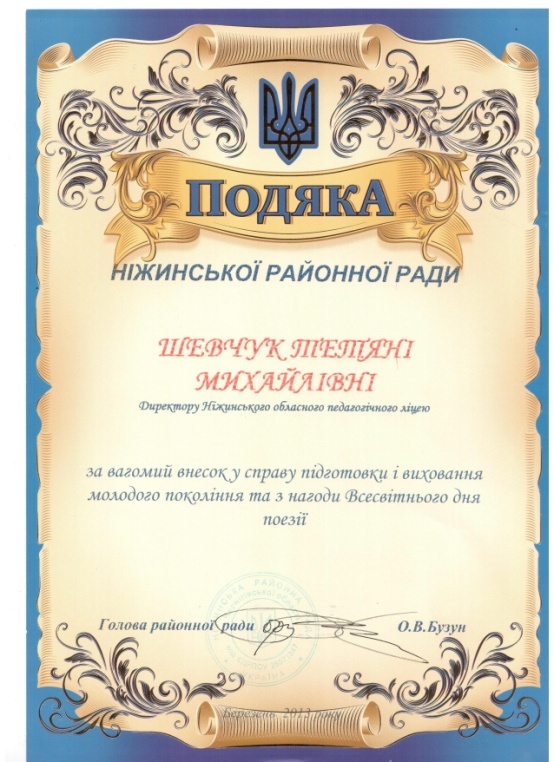 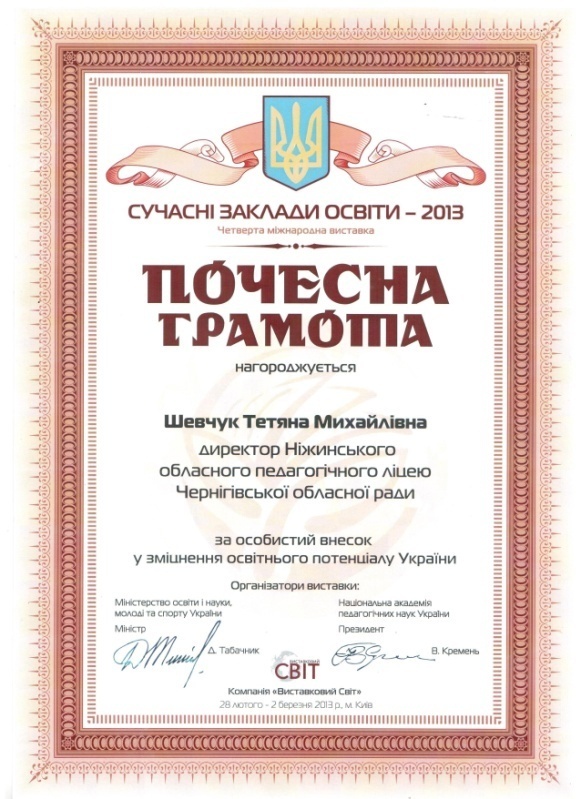 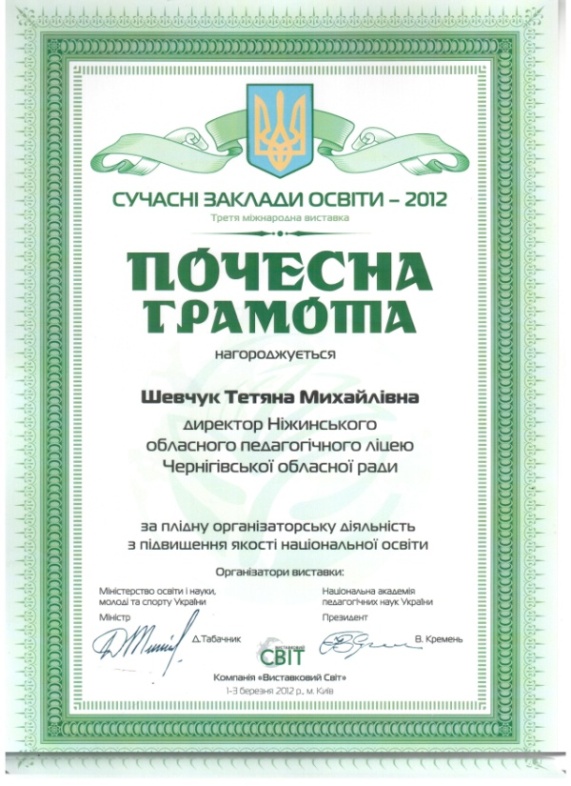 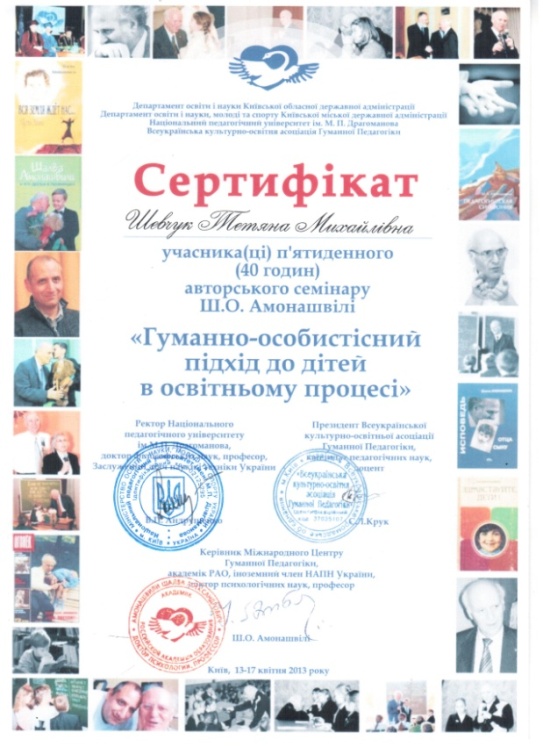 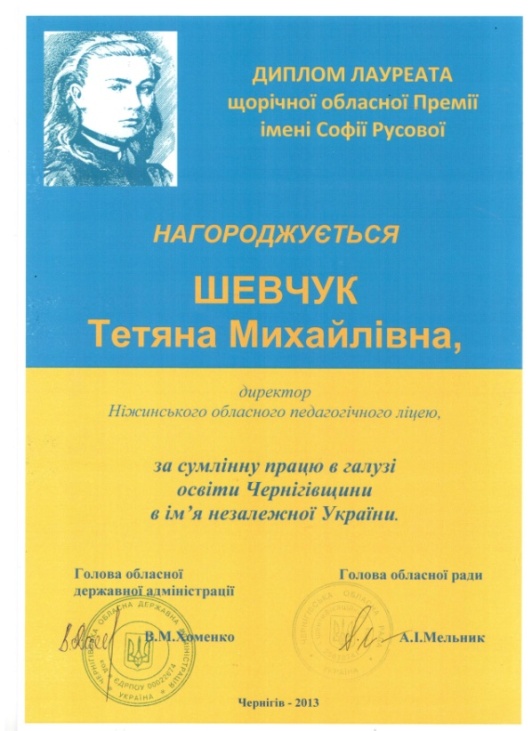 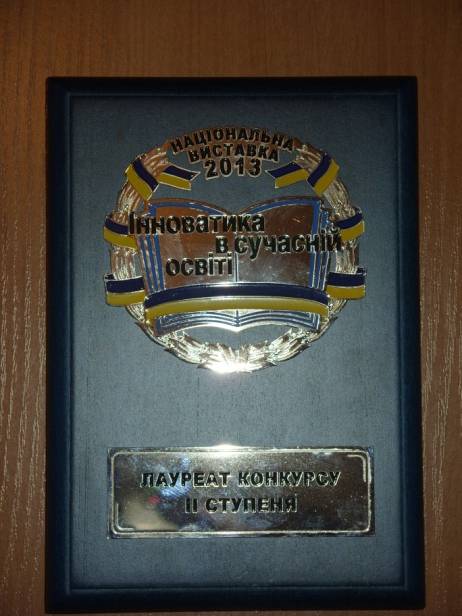 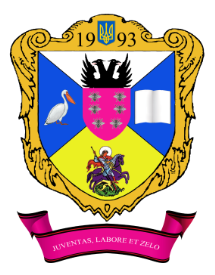 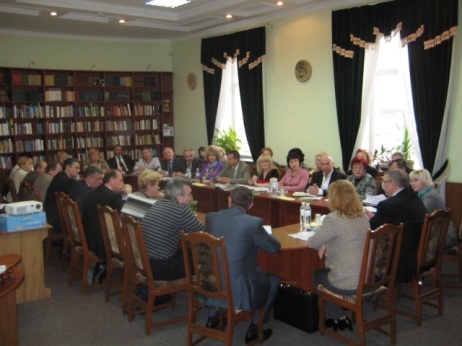 Всеукраїнська нарада керівників навчальних закладів для обдарованих дітей, 2012 р.
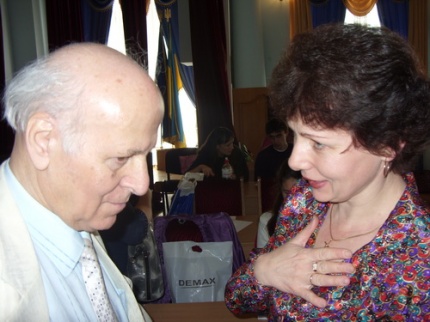 Авторський семінар 
Ш.О. Амонашвілі, 2013 р.
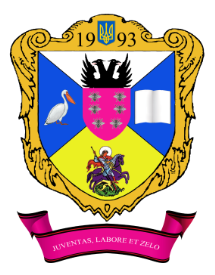 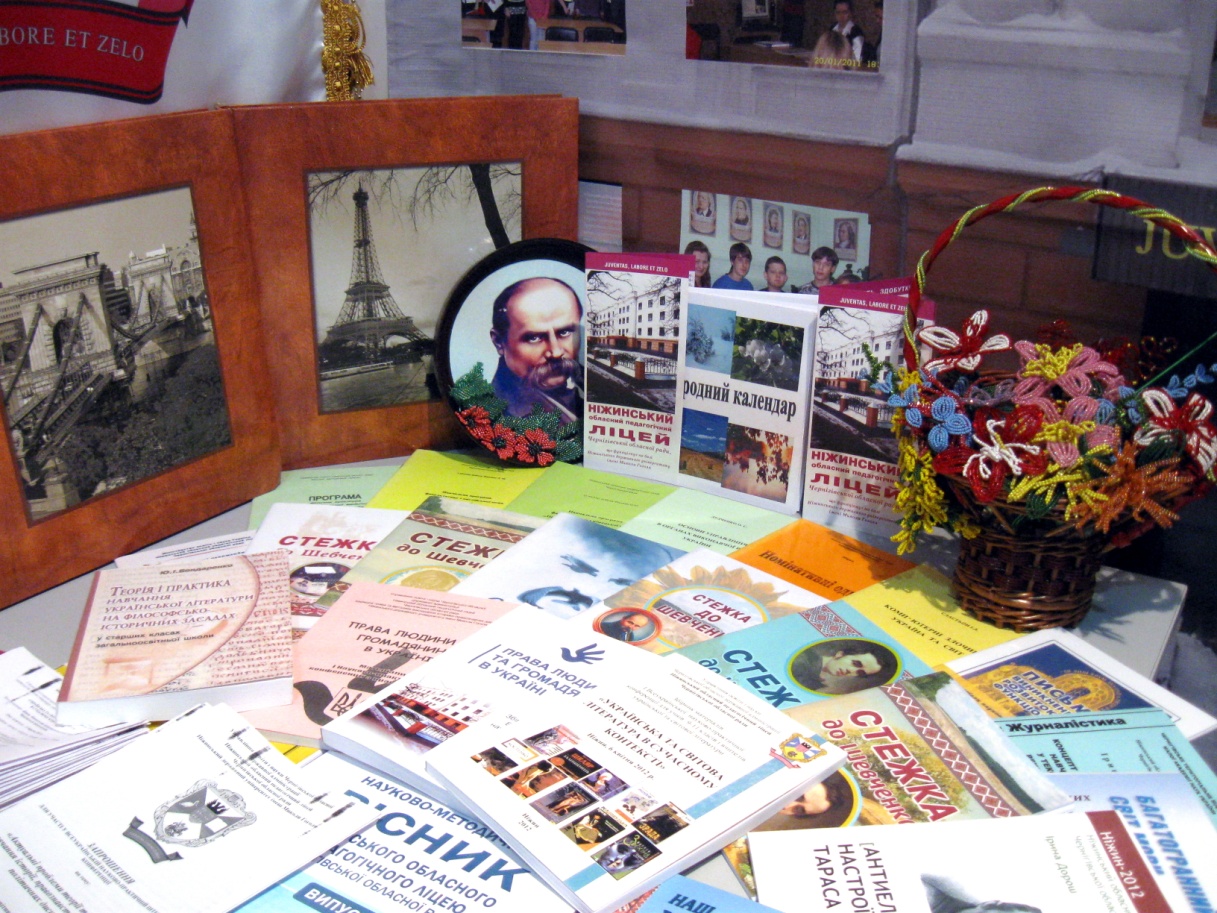 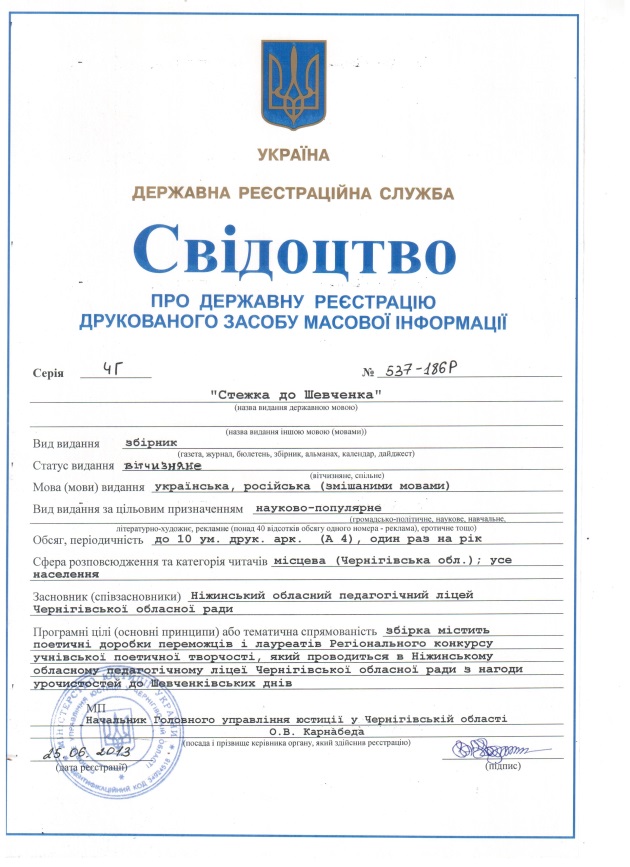 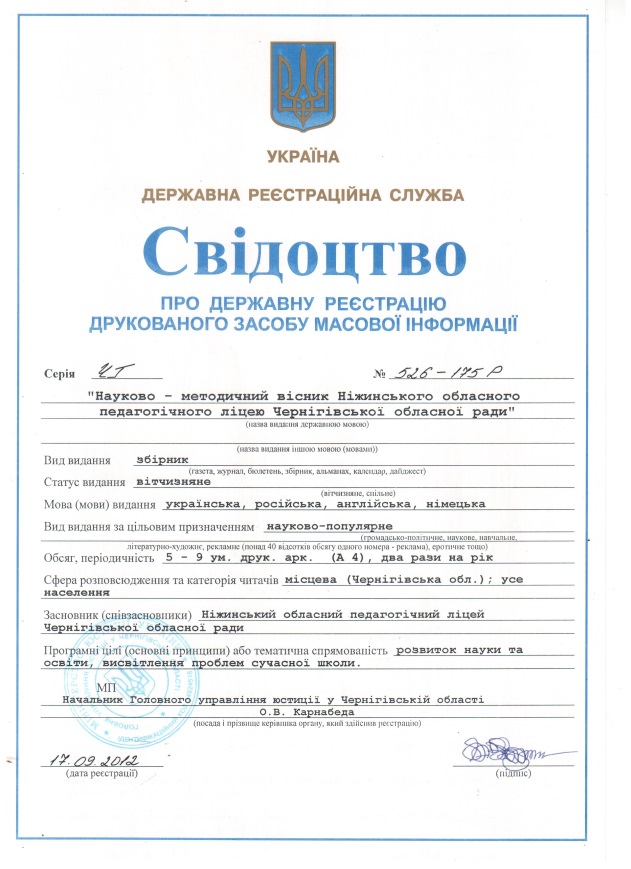 Друковані
матеріали
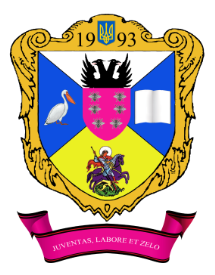 Участь у Міжнародних виставках
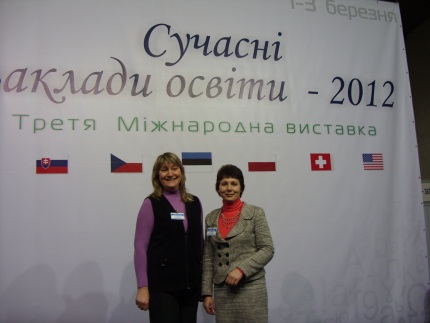 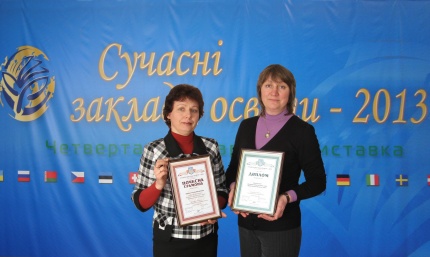 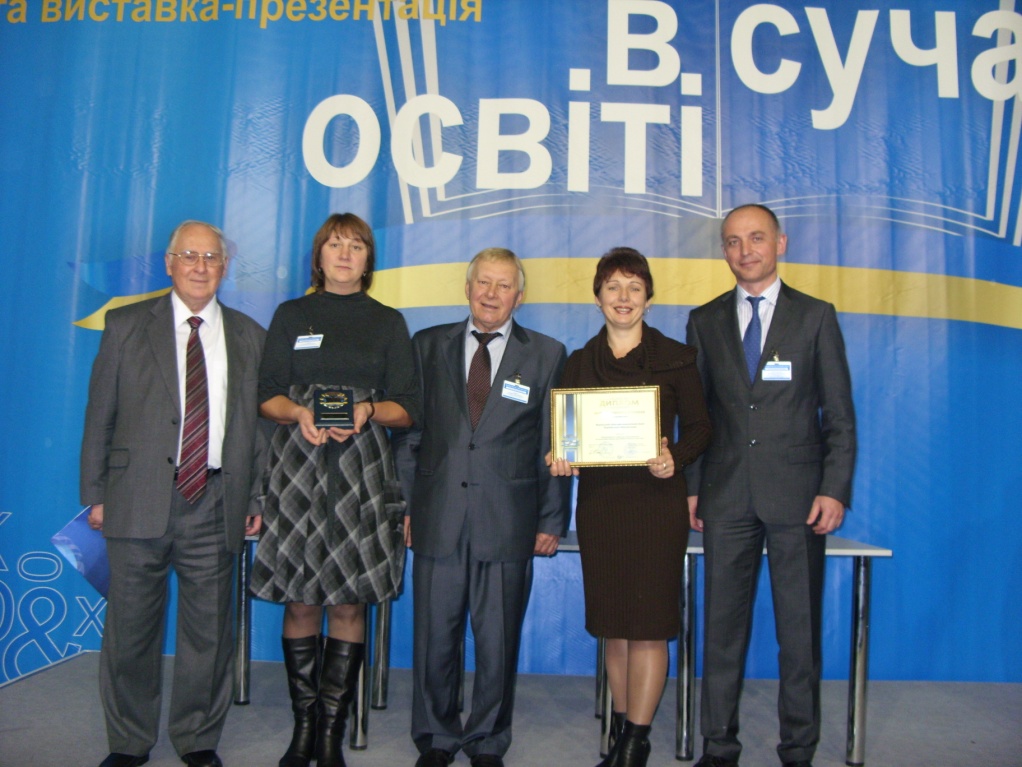 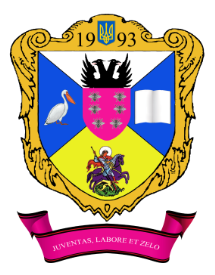 Обмін досвідом
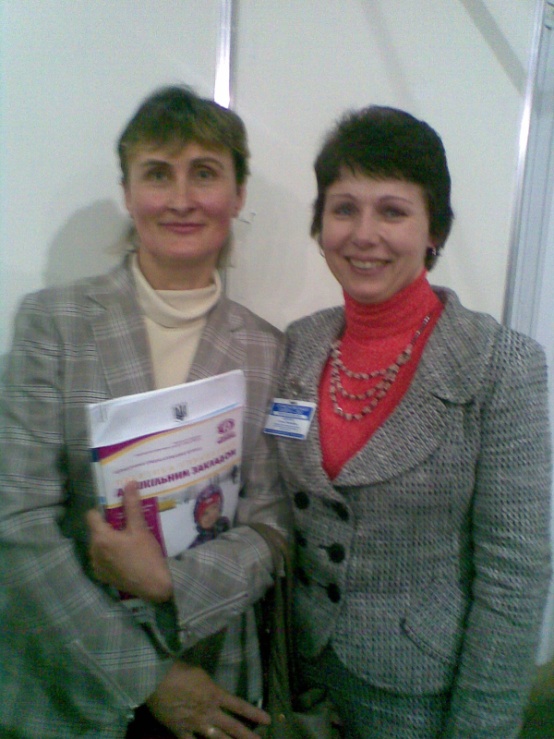 Всеукраїнська науково-практична
 конференція, м. Київ
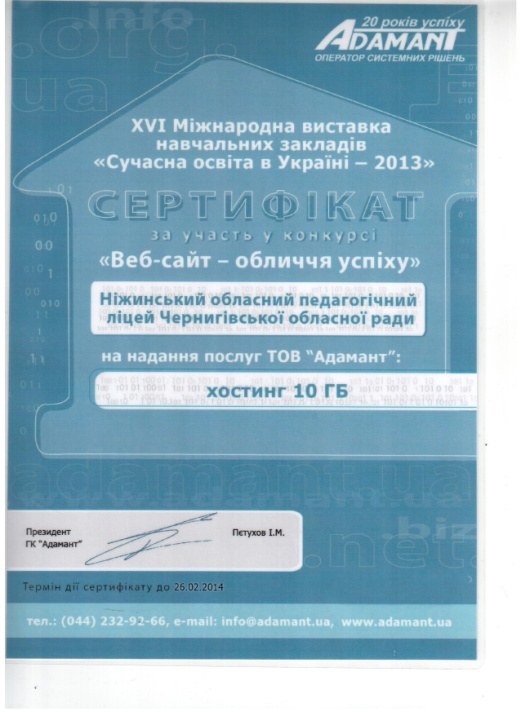 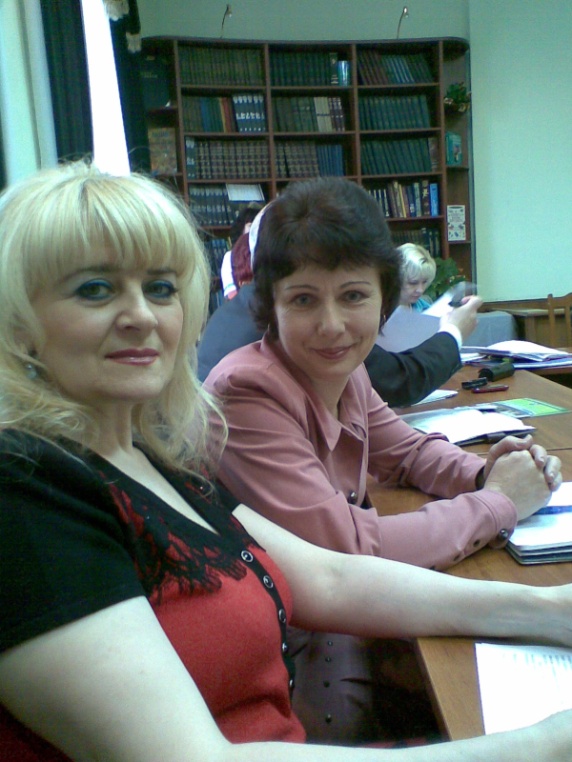 Майстер-клас  журналу
“Практика управління закладом освіти”
Всеукраїнський конкурс
“Веб-сайт – обличчя успіху”
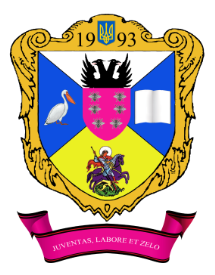 Даруй світло – і темрява зникне сама собою
Еразм Роттердамський
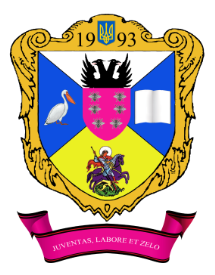 Інтернет-ресурси
Шпалери
	http://www.prezentacii-angliyskiy.ru/
Птах
	http://koizman.ucoz.ua/
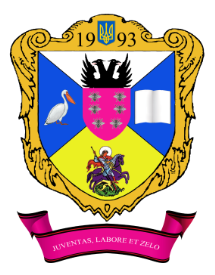